The Transition of the Novice ICp
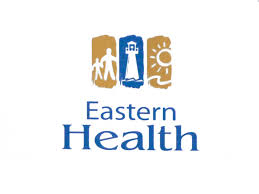 Mark Graham BNRN
Objectives
Developmental Stages of the Infection Control Practitioner
Personal Transition as a Novice Infection Control Practitioner
Perspectives From Other Novice Infection Control Practitioners Across the Province
Resources to Help Ease the Transition Period for Novice ICP’s 
Summary
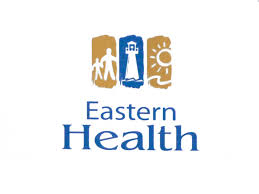 Developmental Stages of the ICP
Novice: 0-4 years’ experience (followed by passing the CIC exam)
Proficient: 4-9 years’ experience
Advanced: 10+ years’ experience
			                              (APIC,2017)
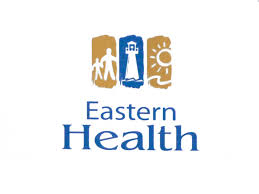 Personal Background
Graduated nursing school 2009
Critical care / cardiac care background
Completed the Infection Control Course while working in Acute Care
Worked as an ICP since Fall 2015
Long Term Care
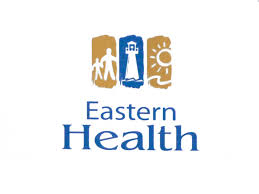 Personal Transition to Novice ICP
ConstructionRenovation
Outbreaks
Hand
Hygiene
Research
ARO’s
Surveillance
Personal Transition
Overwhelmed
Frustrated
Incompetent
Lack of knowledge
Indecisive
Unprepared
Where do I go from here????









































































































decisive
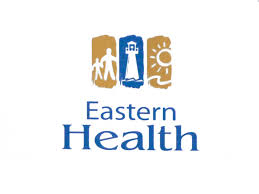 Transition
Transition into a new role or position comes many different emotions and feelings.  The transition shock for newly graduated nurses into professional work life can often encompass feelings of confusion, doubt, loss, and disorientation (Duchscher, 2008).
The initial transition stage of the Novice Infection Control Practitioner can meet many challenges as expectations to do surveillance, sit on committees, and countless other responsibilities can often contribute to resigning .Alarming number of new IP’s reach a breaking point in their first three to four years on the job and quit. (Bridges, 2015)
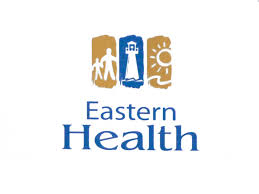 Personal Transition
Support
Positive reinforcement
Reassurance 
Reasonable workload 
Assistance always available
Allowed ICP to gain autonomy while providing assistance if needed
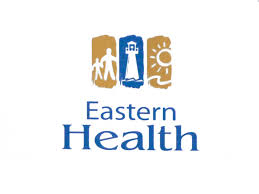 Perspectives from Novice Infection Control Practitioners
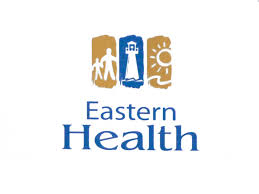 Results!!
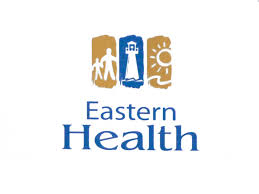 Questionnaire/Survey
1. How long have you been an Infection Control Practitioner (ICP)?
5 months- 3.5 years

2. Do you feel that the program orientation prepared you with all the aspects you need to work as an ICP? 
58%- Yes 
25% -  Somewhat
16% - No

3. Do you recall any specific areas within the orientation program where you feel like you would require additional experience? If yes, please explain
50%-  Yes
33%  - No
17%  - Somewhat

4. Have you experienced any challenges thus far as a Novice ICP? 
100% - Yes
5. Did you complete the IPAC course prior to becoming an Infection Control Practitioner?  Yes or No. 
50% - After becoming ICP
25%- before becoming ICP
25% had not yet completed or started

6. As a Novice ICP, what resources do you rely on the most to obtain the most current and up to date information? Are these resources easily accessible? 
Regional & Provincial policies
PHAC
PIDAC
Colleagues
IPAC Canada
Other; CPSI, CDC,APIC, The Red book, PH Ontario
7. Since becoming an ICP, what strategies have you used to adapt to the role?
Prioritizing workload/ time management skills
Building relationships with worksites/ Stay connected
Active listening, stay up to date on current knowledge, latest policies
Get Involved with committees and working groups
Stay positive

8. On average, 3 years is the approximate time to complete the Novice ICP stage. Do you feel like you will be prepared to write the Certification of Infection Control (CIC) at that time? 
75% felt prepared
16% possibly, I hope so!
0.8% felt unprepared
0.8% completed the exam and passed
9. Do you have any advice or recommendations to offer new ICP’s? 
Ask a lot of questions and do not be afraid to ask for help
Take the time to investigate and think before you make decisions or recommendations
Don’t assume, have good working relationships with staff
Do not expect to be an expert at the beginning!

10. Do you have any recommendations or suggestions to offer Management that could help facilitate the transition into becoming an ICP? 

Suggestions:
Ensure the ICP has an experienced mentor for guidance and direction
Have patience; provide clear directions; be readily available
Support education opportunities to grow and expand their knowledge
Comments: 
Supportive
Transition as a novice was smooth and acceptable time frame allotted
Allowed novice to build autonomy in their skills but provided guidance as needed, 
Excellent orientation
Resources for Novice ICP’s
Core Competencies – IPAC Canada
APIC Competency Model
Competency Self-Assessment (APIC)
Mentorship Program –IPAC Canada 
Orientation Program – PIC-Nl
Roadmap for the Novice Infection Preventionist (APIC)
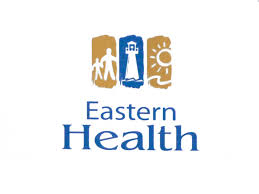 Core Competencies
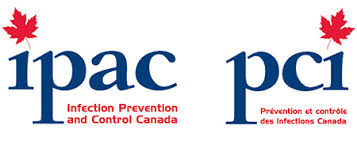 Provide the minimum knowledge, skills and attitudes required to practice safely and ethically as an ICP
Highlights that practitioners will have different needs of knowledge and skills
 Reflect expectations of a competent ICP- not novice, not expert
Promote quality of IPAC practice by standardizing expectations
Guidance for practitioners with performance appraisal, professional development activities and education programs
 Core Competencies Webinar - IPAC Canada Website
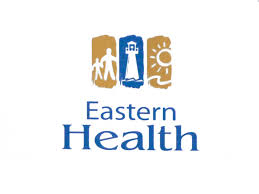 APIC Competency Model
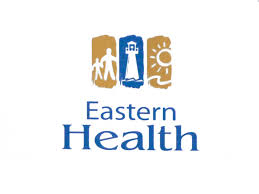 APIC Competency Model
Core Competencies CBIC

Identification of infectious disease processes
Surveillance and epidemiologic investigations
Preventing /controlling the transmission of infectious agents
Employee/ occupation health
Management and communication (leadership)
Education and research
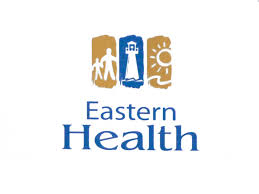 APIC Competency Model
Four Domains

Infection Prevention and control domain
Performance improvement and implementation science domain
Leadership and program management domain
Technical domain
Skills that will be developed over the course of the professional career
http://www.ajicjournal.org/article/S0196-6553(12)00165-4/fulltext
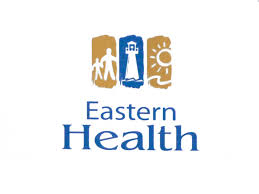 Self Assessment Tool- APIC
Necessary skill for life long learning ( Al-Kadri et al.,2012)
Resource to help identify your areas of strength and learning needs (College of Nurses Ontario, 2017)
Outline areas of practice that need improvement 
Enhance critical awareness, and reflection on learning
APIC self assessment tool 
IPAC Canada currently in the process of formulating
http://www.apic.org/Resource_/TinyMceFileManager/Self-Assess_PS1302-SUMMER-2013-FINAL.pdf
Mentorship Program
Program designed to help ICP’s receive one on one mentoring from expert ICP’s within Canada
Expert advice in professional enhancement, networking, shared knowledge and experience and support
Mentees will be paired up with suitable mentors that are expert in a particular field.     i.e. surveillance and epidemiology, construction renovation, education and research.
Training available for mentees and mentors
http://ipac-canada.org/mentorship-program.php
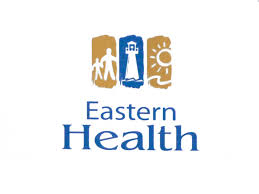 Orientation – (PIC- NL)
(Provide a detailed four week schedule of daily activities for a new ICP)

10 modules included in Orientation are;
Orientation
Surveillance 						
RPAP		
Microbiology
Hand Hygiene Module
Cleaning, disinfection and sterilization
Outbreak module
Communicable diseases
Occupational Health module
Construction and renovation
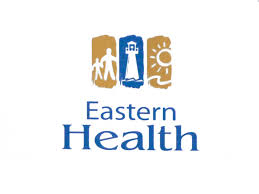 Roadmap for the Novice Infection Preventionist (APIC)
Outlines a descriptive  roadmap for the infection control practitioner from day 1 to completing the certification exam
Provides a list of job specific knowledge, skills, and professional development goals
Similar to IPAC Canada orientation module
Good resource to review prior to writing the certification exam as it will provide expectations of certification skills and required knowledge
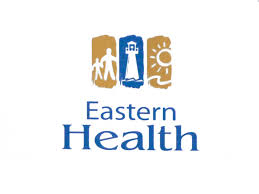 Summary
Discussed the importance of the transition period of the Novice Infection Control Practitioner
Opportunity to provide my own perspectives as a Novice ICP 
Gained perspectives from other ICP’s within the Province
Outlined resources for Novice ICP’s to help facilitate the transition into an ICP
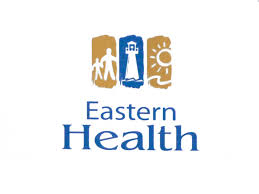 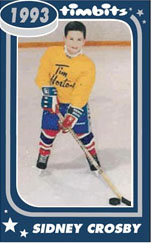 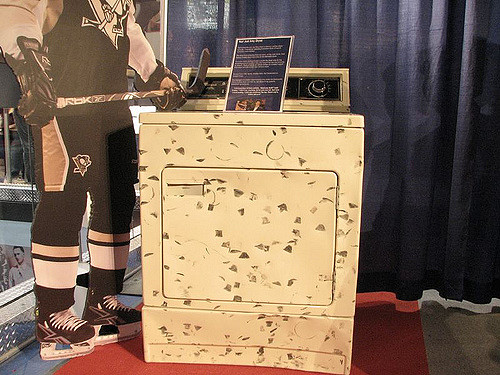 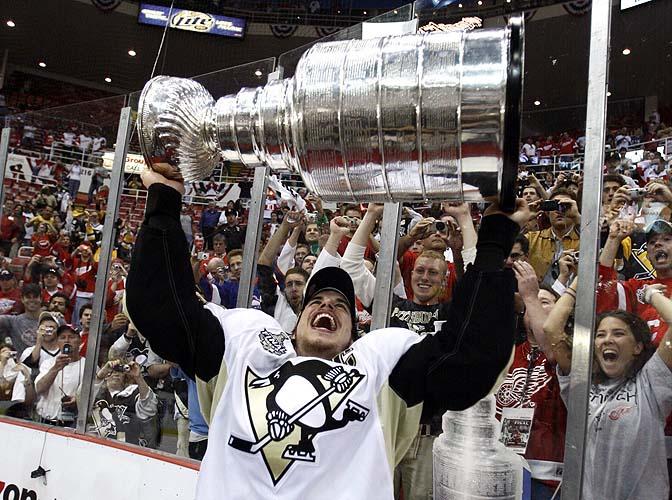 Questions - Comments - Concerns
References
Duchscher J.E.B.(2009) Transition shock:  the initial stage of role adaptation for newly graduated Registered Nurses. Journal of Advanced Nursing 65(5), 1103-1113.
Murphy D.M., Hanchett M., Olmsted R. N., Farber M. R., Lee T. B., Hass J.P., Streed S. S.(2012) Competency in infection prevention: A conceptual approach to guide current and future practice.  American Journal of Infection Control 40(4): 296-303.
Bridges B., (2015) The Roadmap for the Novice Infection Preventionist. Prevention Strategist. Retrieved from http://apic.org/Resource_/TinyMceFileManager/Periodical_Images/The_novice_roadmap_PS1501.pdf
Moralejo D., Catt B. (2017, January 24) IPAC Canada Core Competencies for ICP’s [Webinar] Retrieved from http://ipac-canada.org/ipac-canada-publications.php
Hanchett M.,(2013) Self Assessment to Advance IP Competency. Prevention Strategist. Retrieved from http://www.apic.org/Resource_/TinyMceFileManager/Self-Assess_PS1302-SUMMER-2013-FINAL.pdf
Yetman et al. (2012) Orientation Program for Infection Control Practitioners. Retrieved from http://www.health.gov.nl.ca/health/publichealth/cdc/icp_orientation_program_updated_july30_2012.pdf
College of Nurses Ontario (2017) Self Assessment. Retrieved from http://www.cno.org/en/myqa/self-assessment/
Al-Kadri H.,  Al-Moamary M., Al-Takroni H., Roberts C., Vleuten C. (2012) Self- assessment and students strategies in a community of clinical practice: A qualitative study. Medical education online. Retrieved from https://www.ncbi.nlm.nih.gov/pmc/articles/PMC3282582/
IPAC Canada (2017) Mentorship program Retrieved from http://ipac-canada.org/mentorship-program.php
APIC (2016) Roadmap for the Novice Infection Preventionist. Retrieved from http://apic.org/Professional-Practice/roadmap